Муниципальное автономное дошкольное  образовательное учреждение детский сад №23 «Золотой ключик» общеразвивающего вида с приоритетным осуществлением деятельности по художественно-эстетическому направлению  развития воспитанников
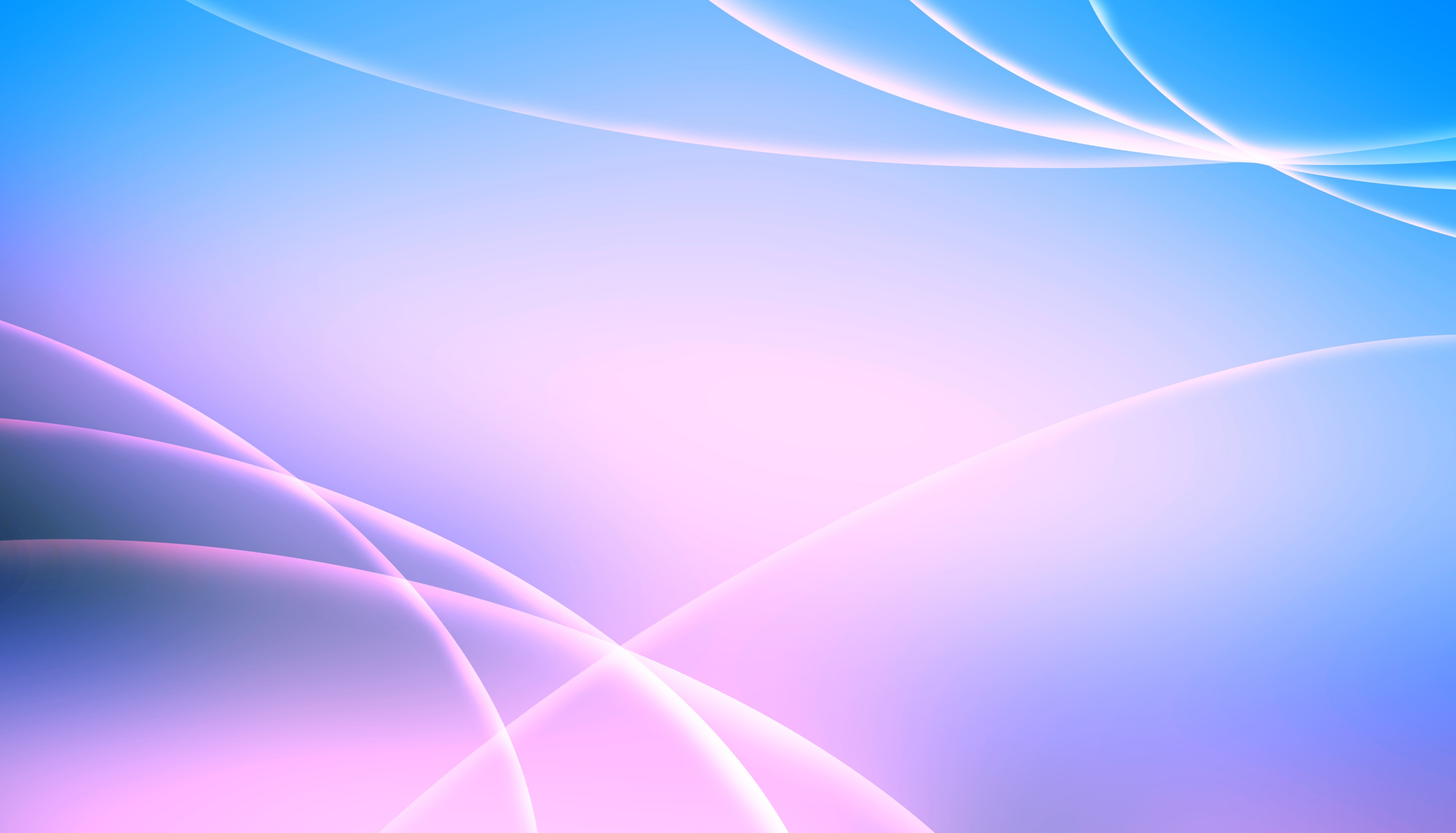 Коммуникативная  компетентность
 педагога в общении с 
родителями воспитанников
(законными представителями)

Воспитатель: 
Коробкова Л.В.
Березовский 2022
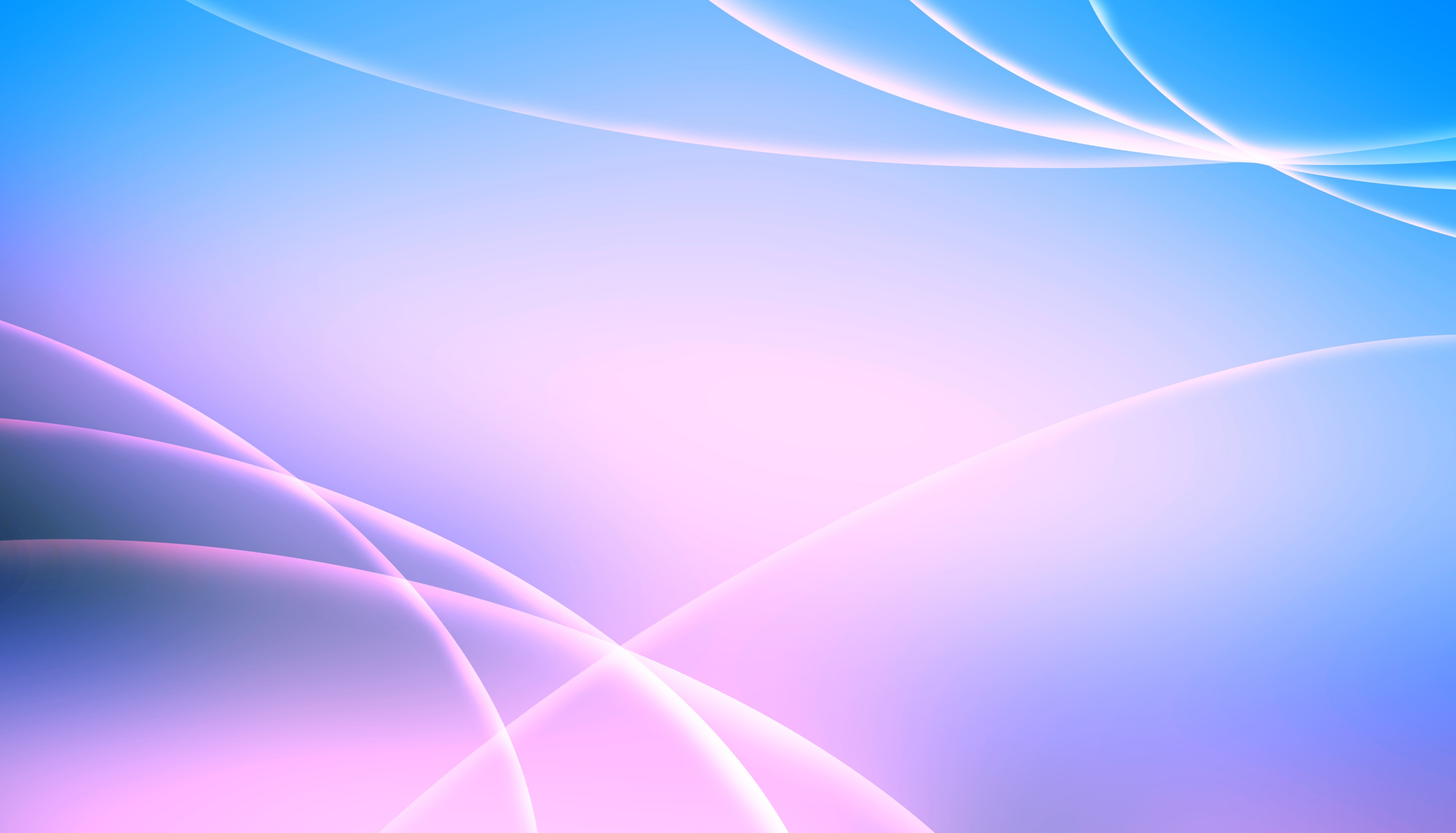 «Воспитание детей надо начинать с воспитания
родителей. Именно родители должны стать нашими помощниками, союзниками участниками единого педагогического процесса коллегами в деле воспитания детей» 
В.А. Сухомлинский.
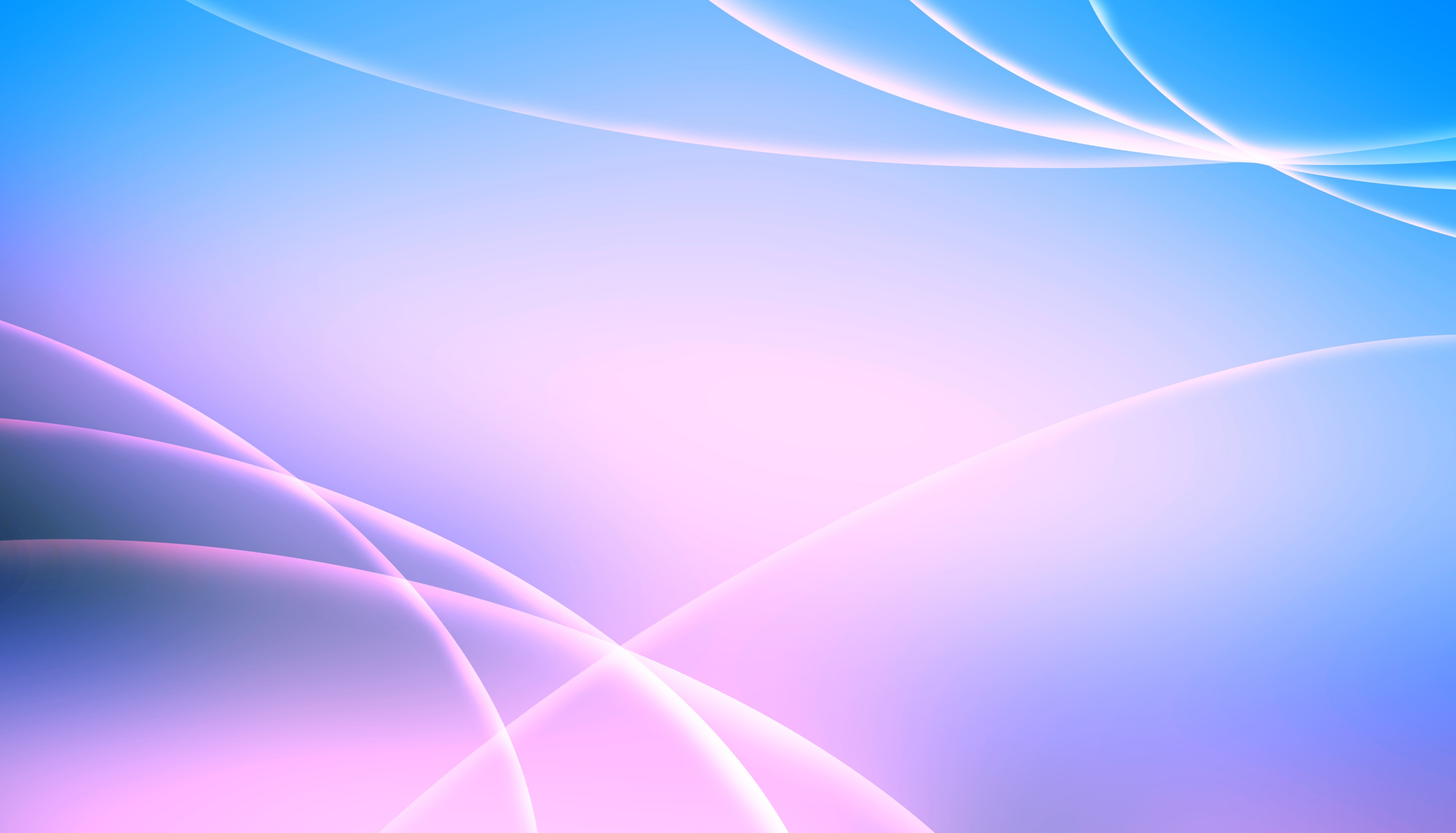 Коммуникативные умения и навыки педагога
Устанавливать контакт с родителями
Понимать их, сопереживать им
Предвидеть результаты общения; управлять своим поведением
Проявлять гибкость в общении с родителями
Владеть этикетными нормами речи и поведения
Организовывать содержательное общение с родителями
Осуществлять индивидуальный подход на основе знания конкретных особенностей родителей
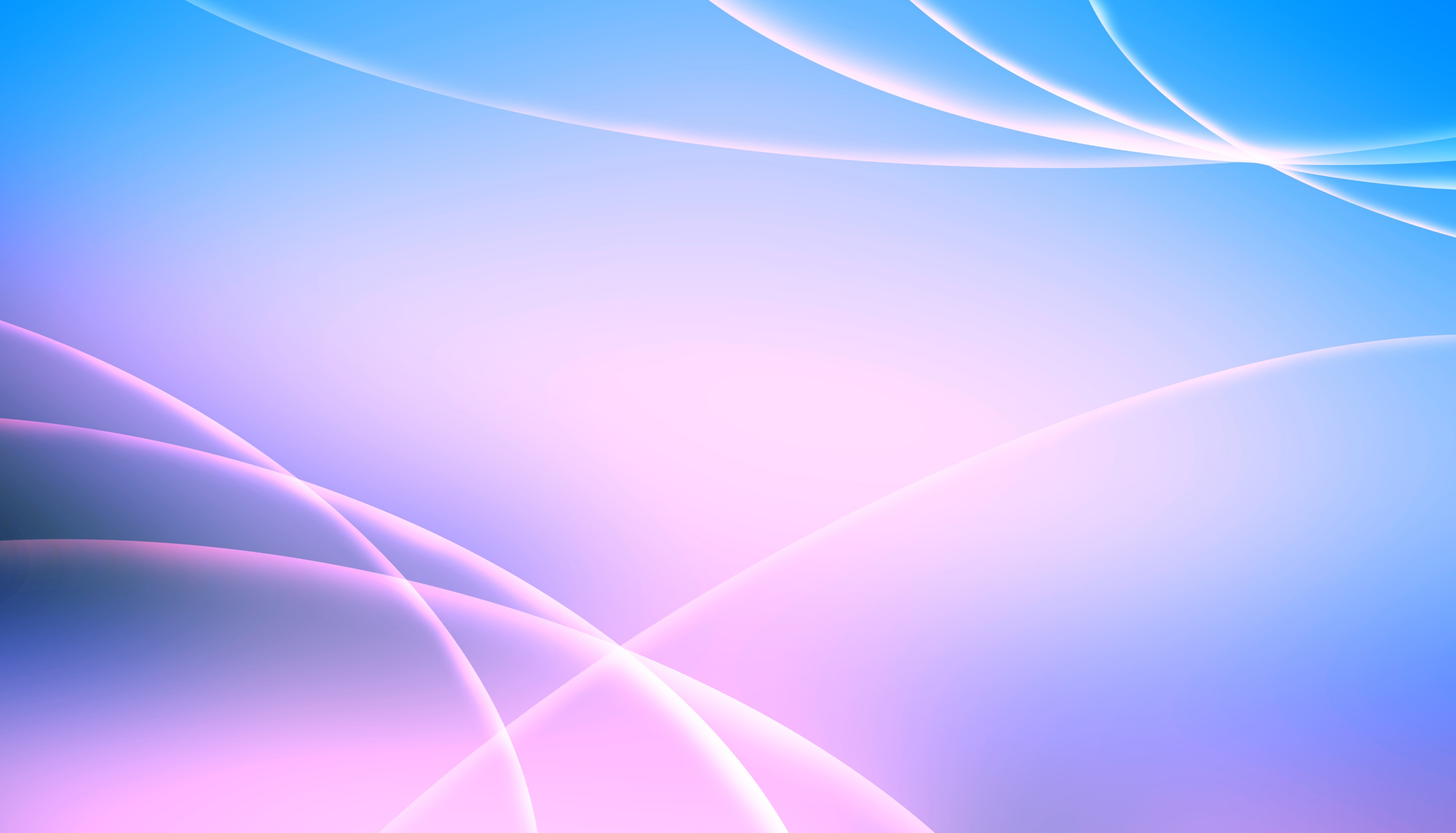 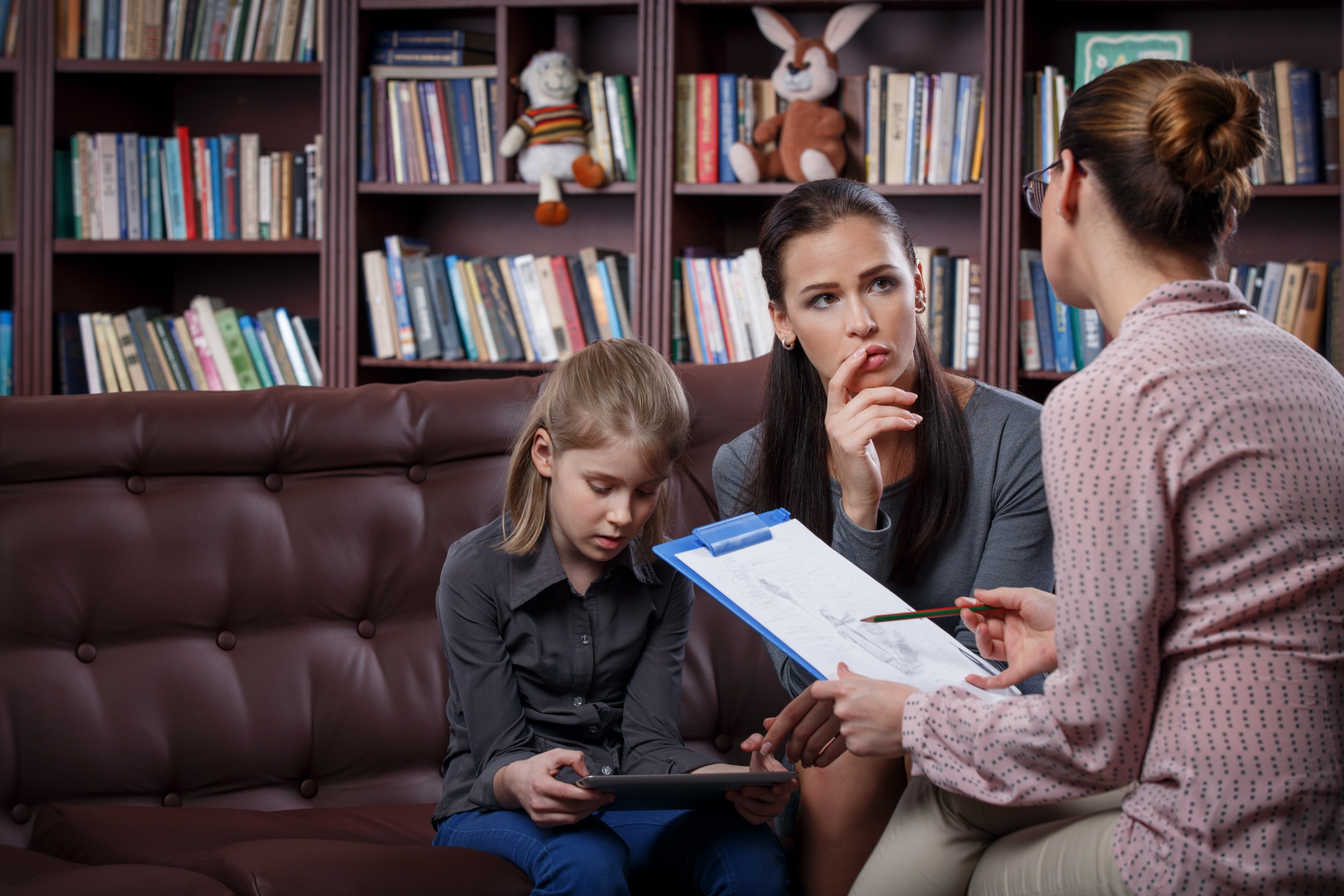 Быстрее бы……..
Долго ещё……….?
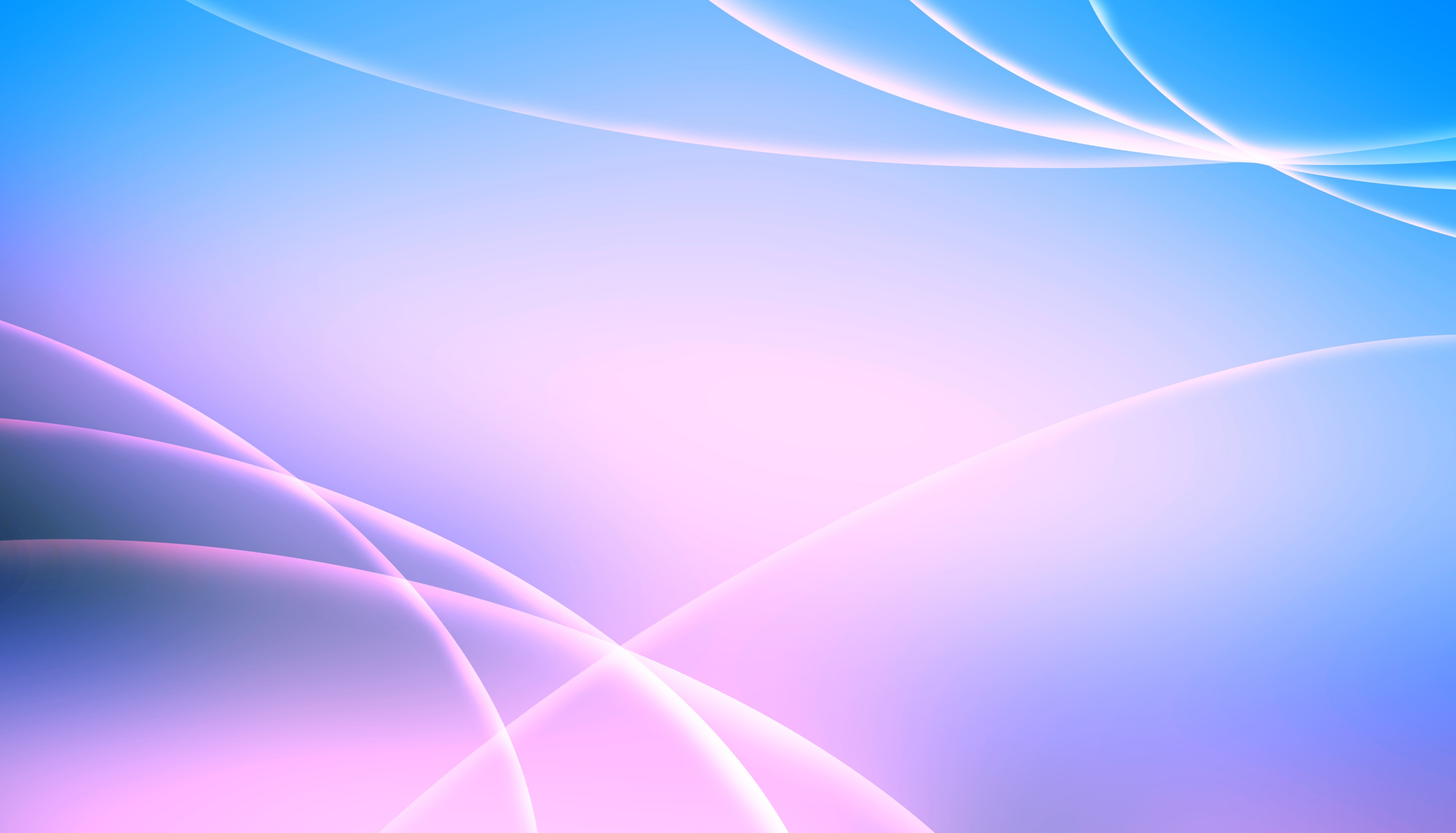 Улыбка
Имя собеседника
Комплимент
Невербальное общение- процесс коммуникации посредством неречевых знаковых систем
Мимика
Жесты
Поза
Позы
открытые
закрытые
зеркальные
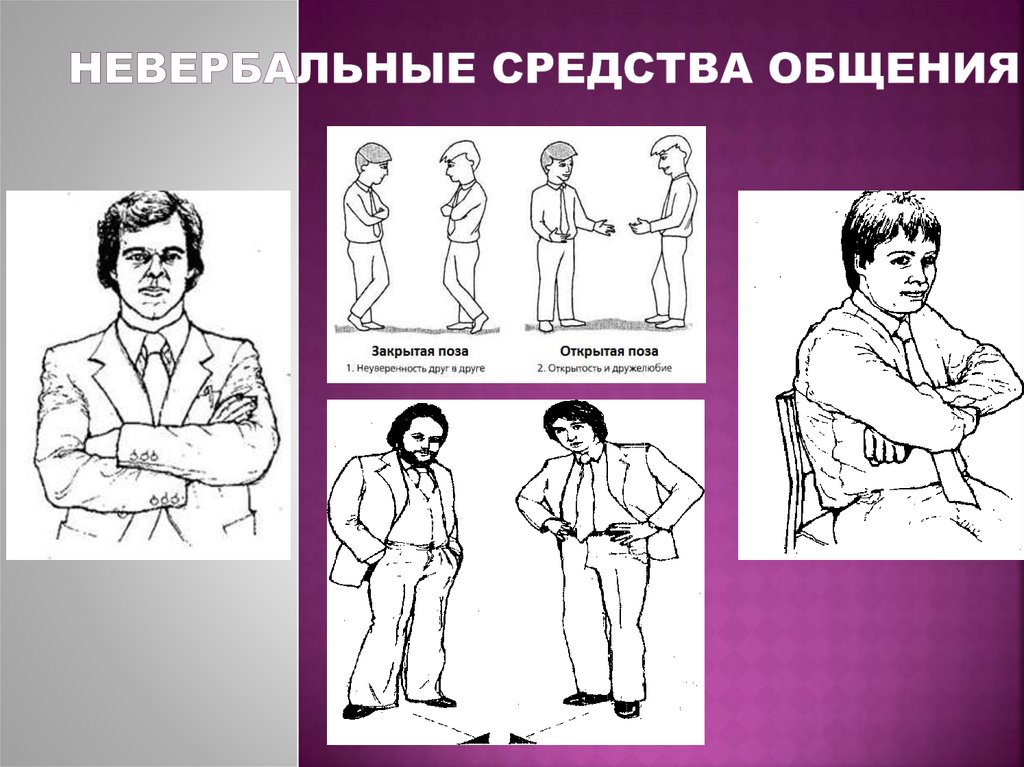 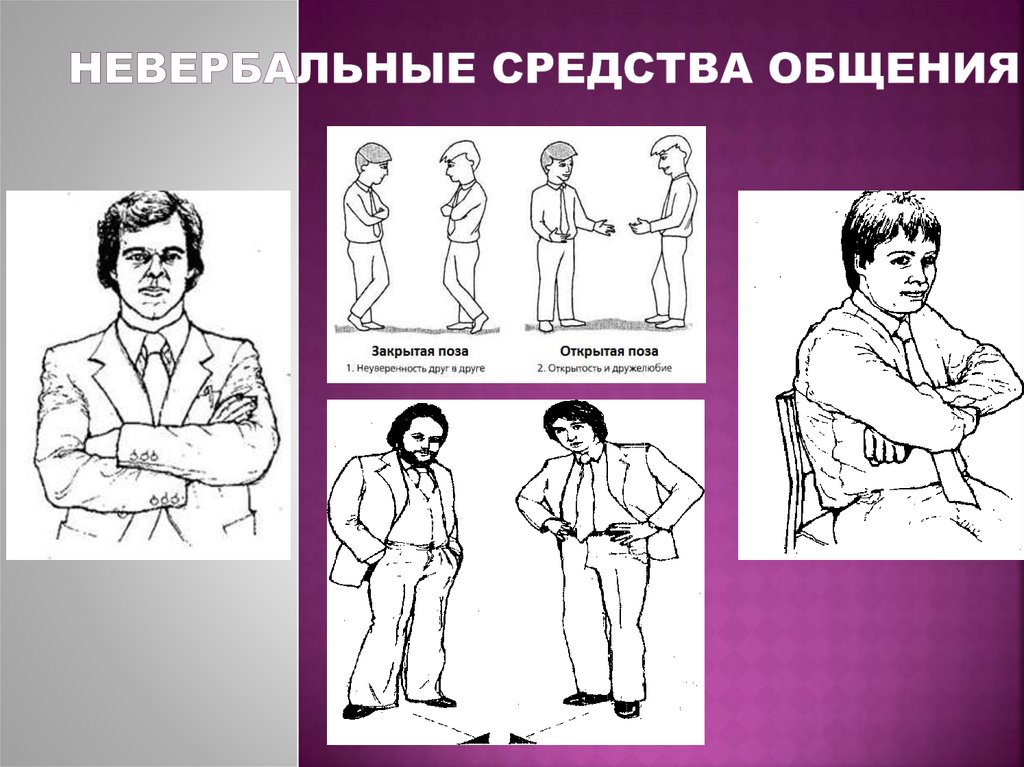 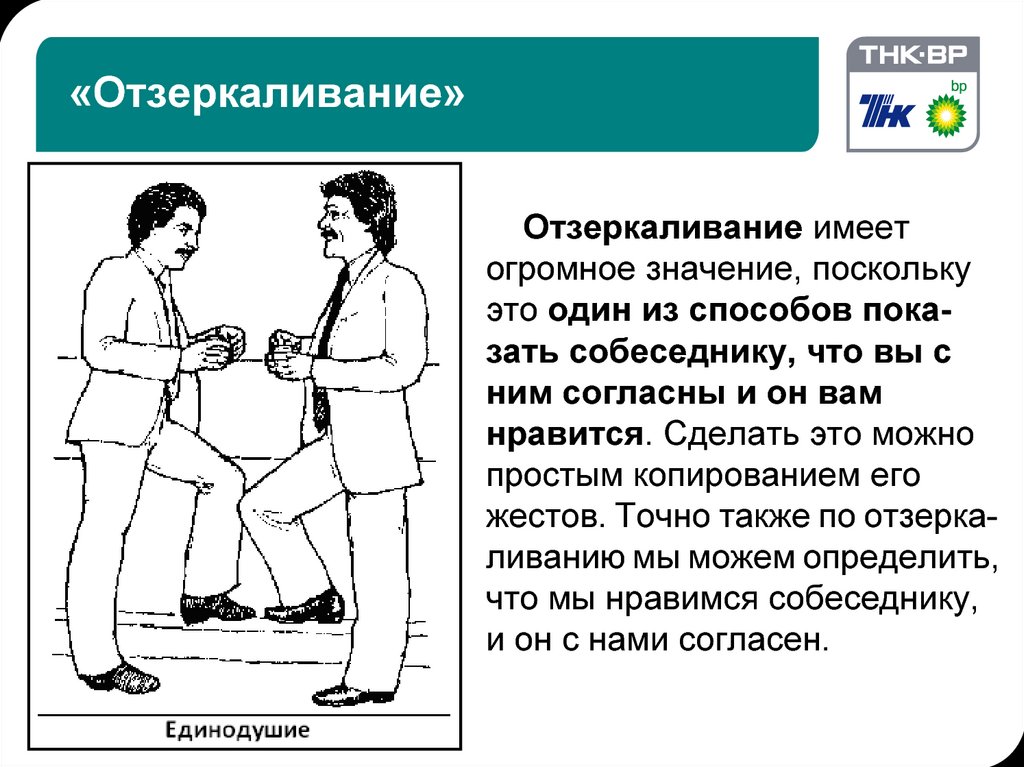 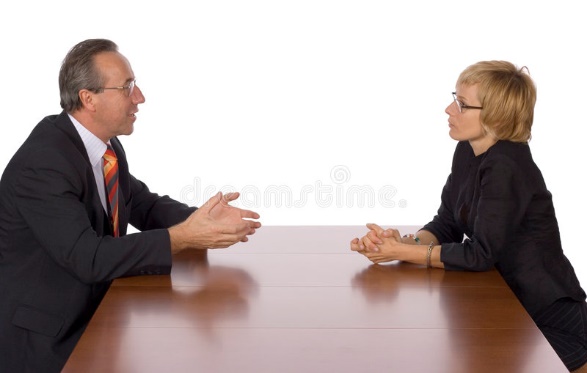 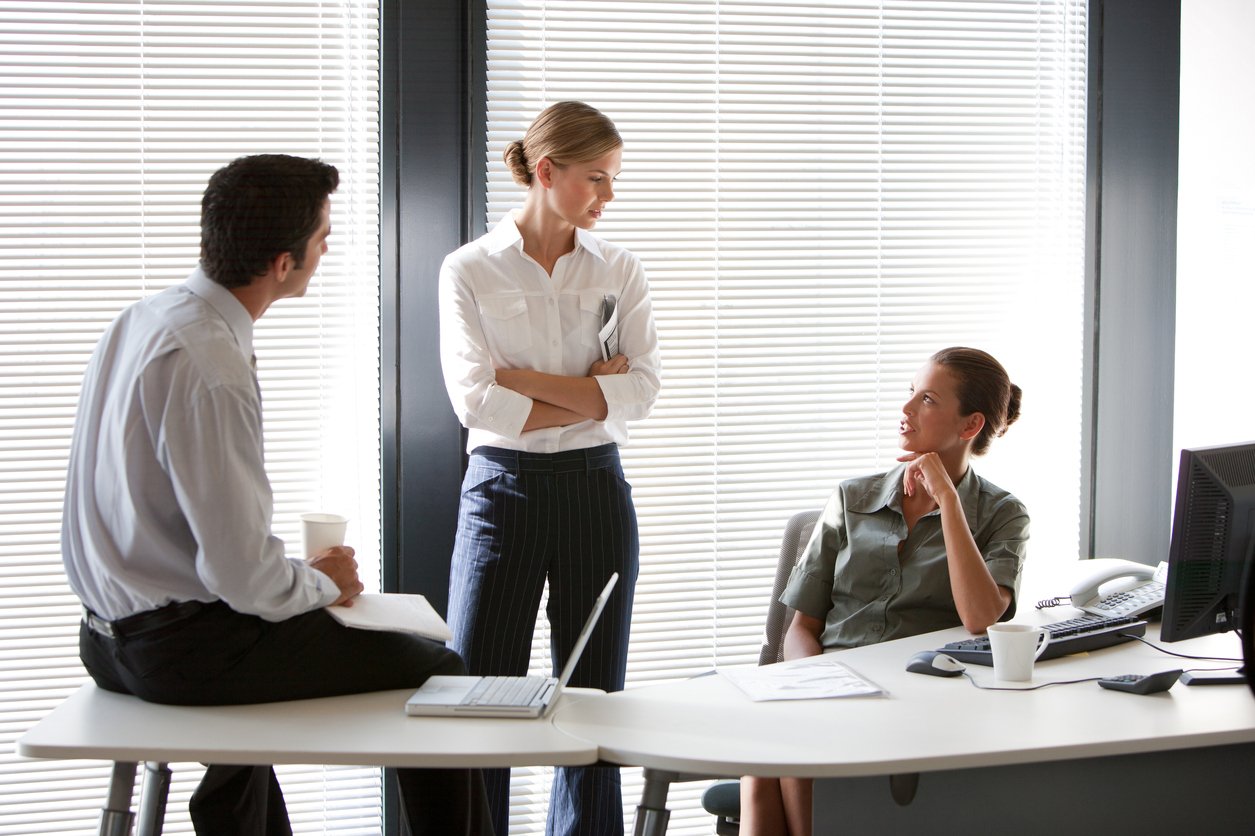 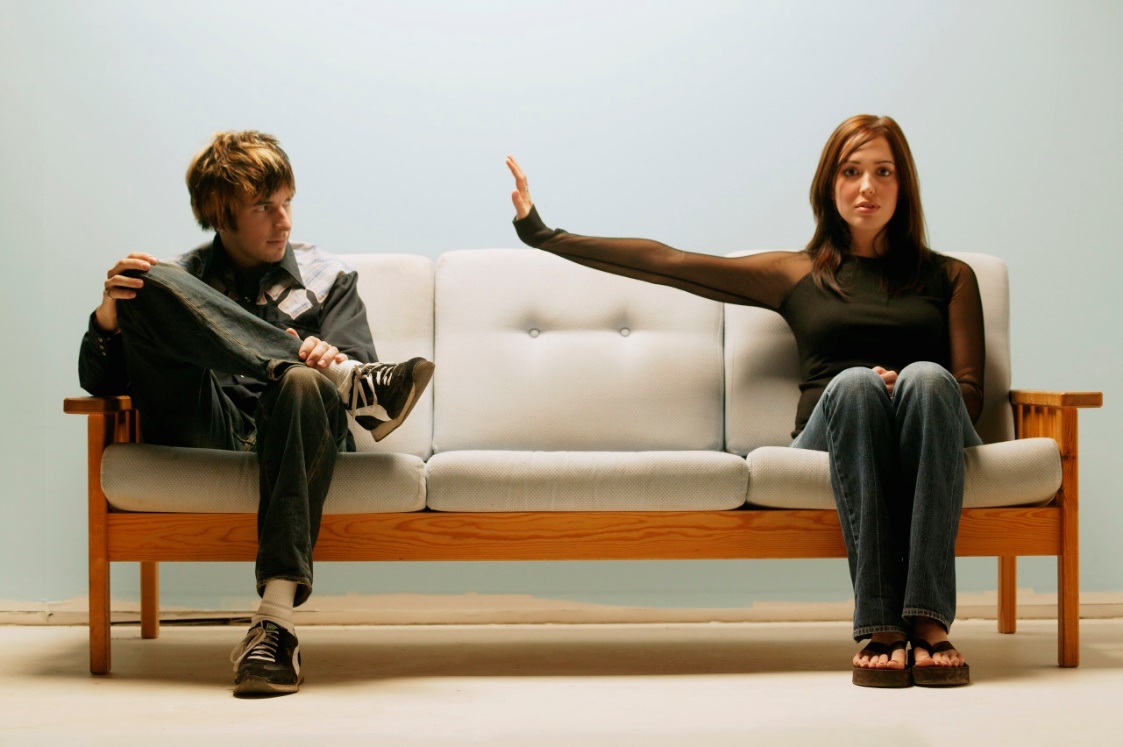 Залог успешного общения
Слушать внимательно и доверительно.
Показывать это собеседнику взглядом, мимикой, жестами, всем своим телом, наклоненным к собеседнику.
Дать возможность собеседнику высказаться.
Не торопить его.
Не прерывать высказывания собеседника.
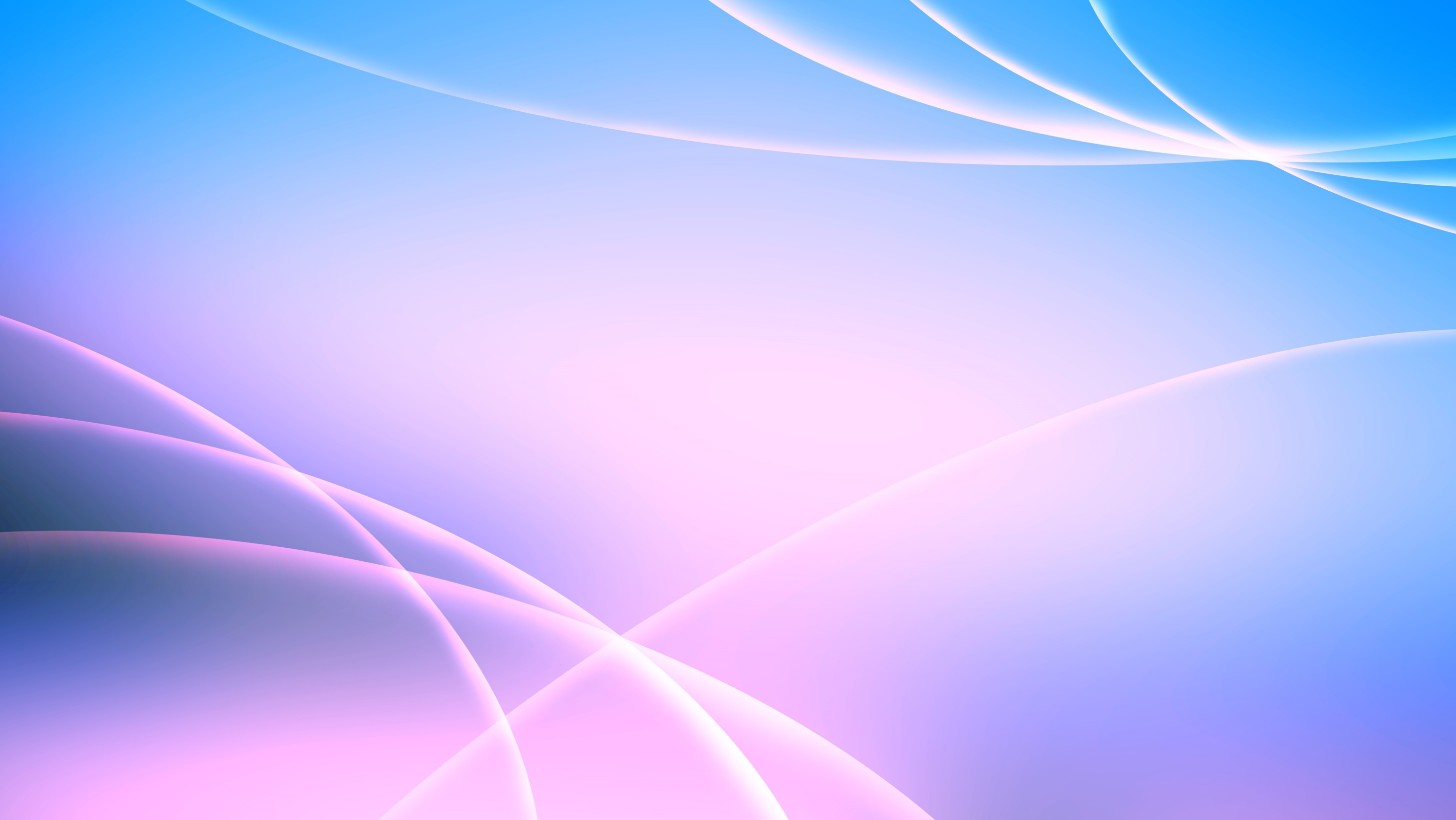 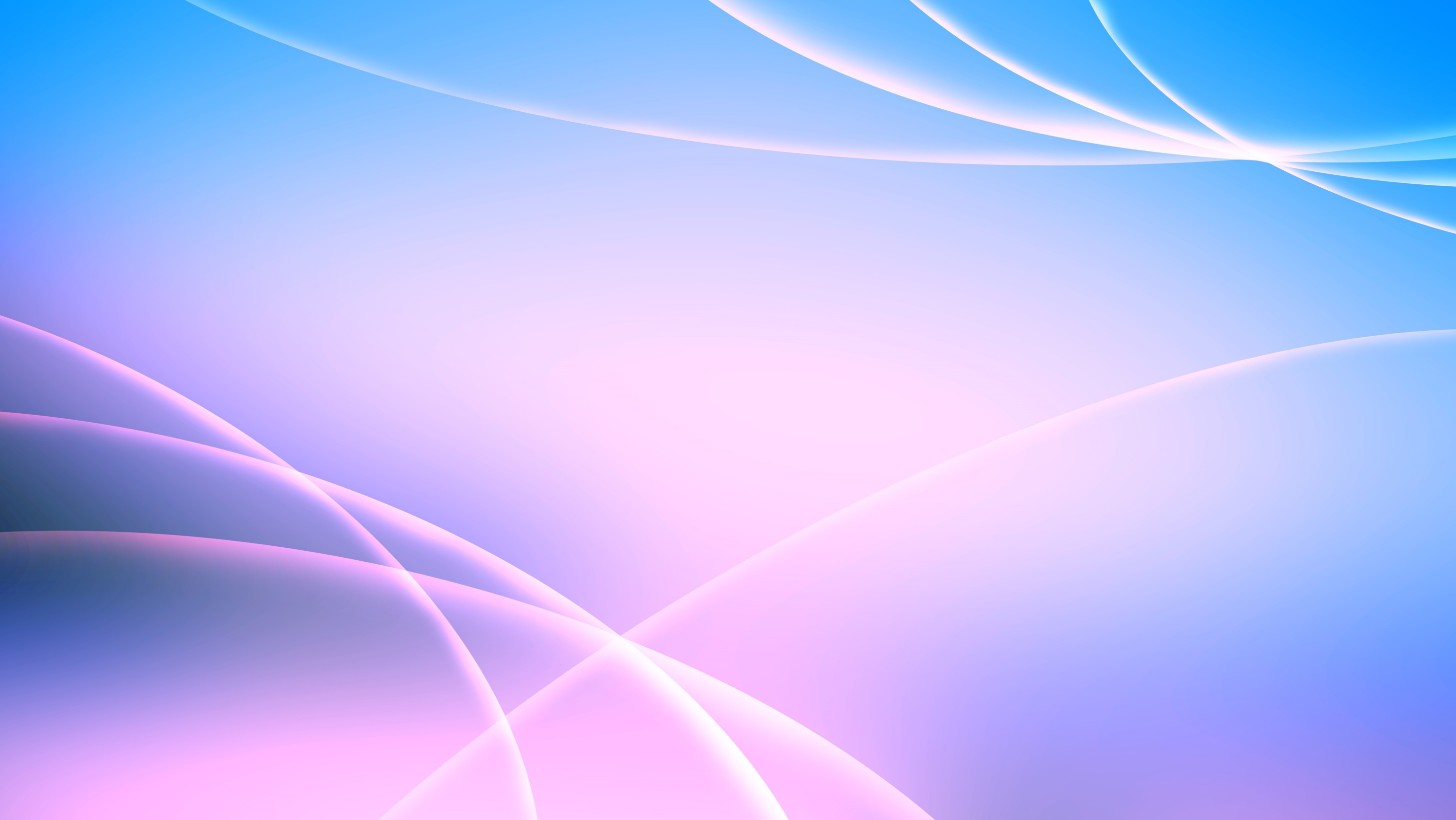 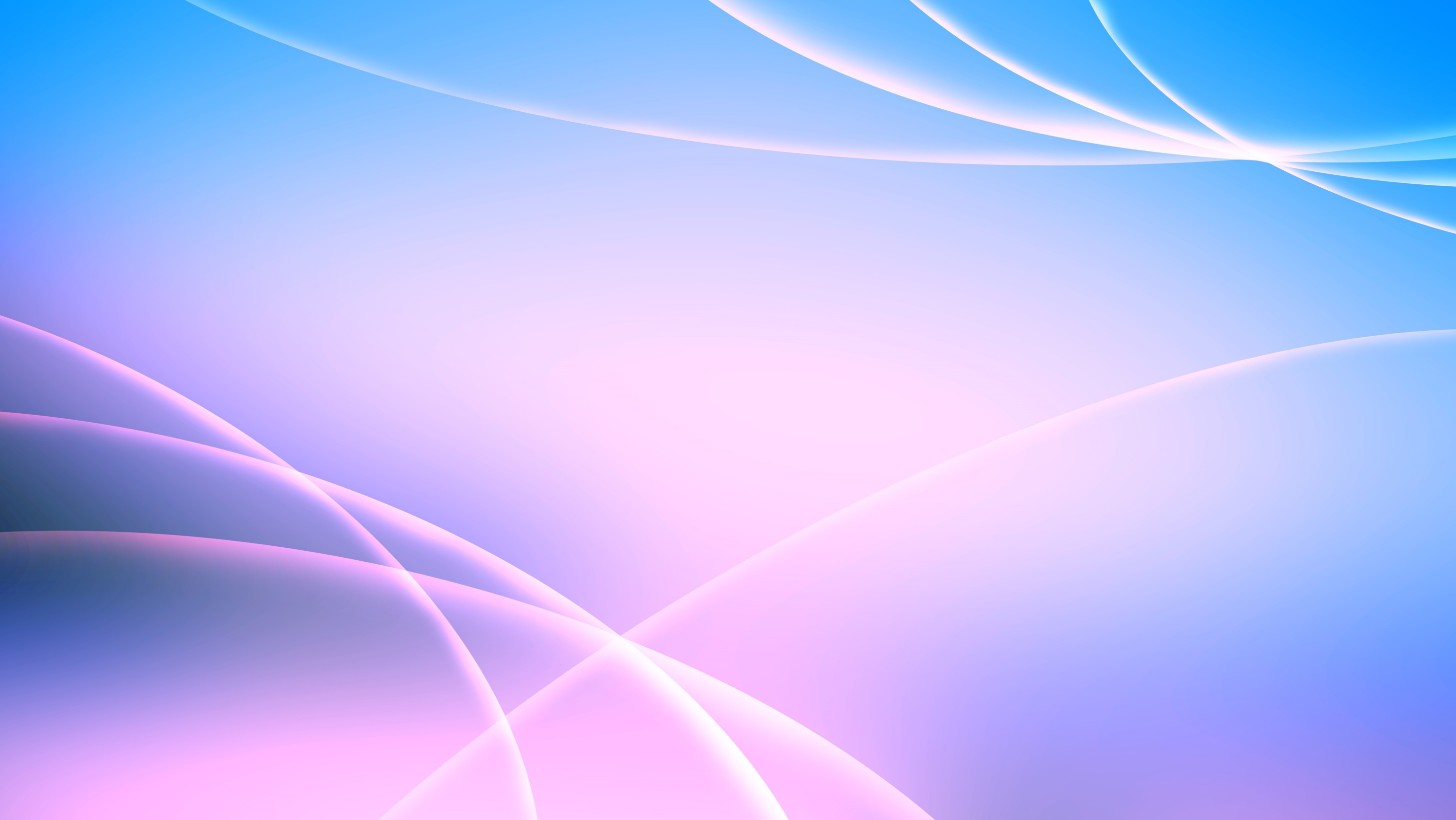 «Кто не умеет говорить, карьеры не сделает»  
Наполеон Бонапарт
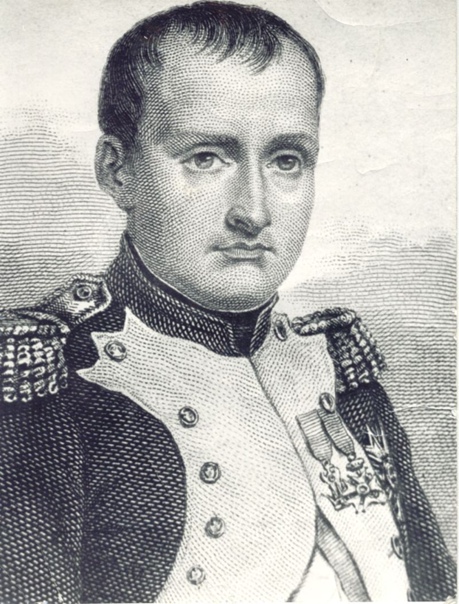